Тема: Развитие концентрации и распределения внимания; зрительного и слухового восприятия, мышления и памяти.
Педагоги-психологи: Воробьева Мария Геннадиевна
Петрова Ольга Владимировна
Сердюкова Оксана Владимировна
Три медведя шли домой        
Дети шагают на месте вперевалочку
Папа был большой-большой.    
Поднять руки над головой, потянуть вверх. 
Мама с ним поменьше ростом,
Руки на уровне груди. 
А сынок — малютка просто.      
Присесть. 
Очень маленький он был,        
Присев, качаться по-медвежьи.
 С погремушками ходил.        
Встать, руки перед грудью сжаты в кулаки. 
Дзинь-дзинь, дзинь-дзинь.        
			Дети имитируют игру с погремушками.
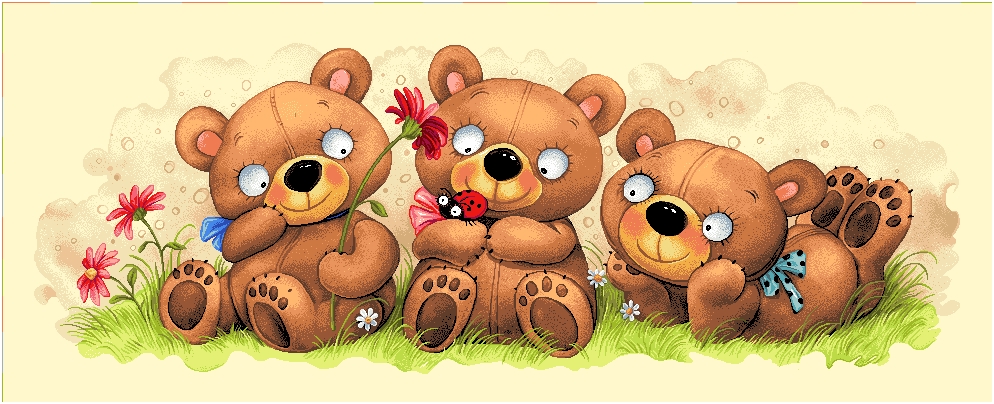 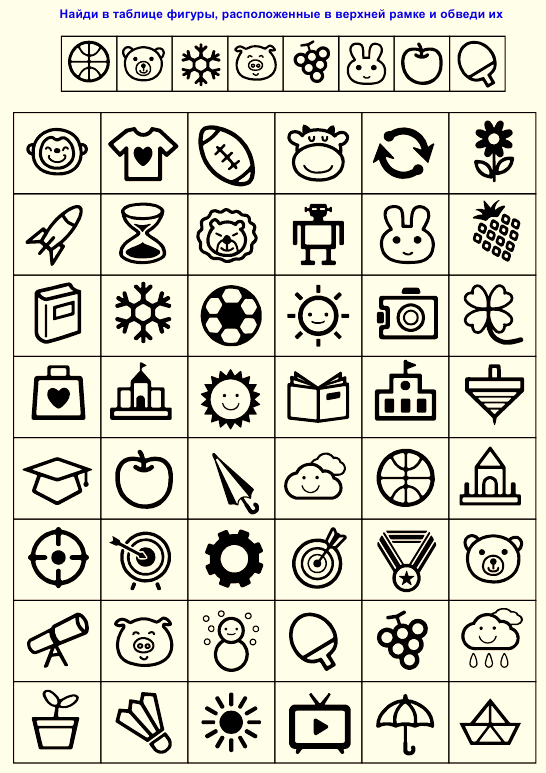 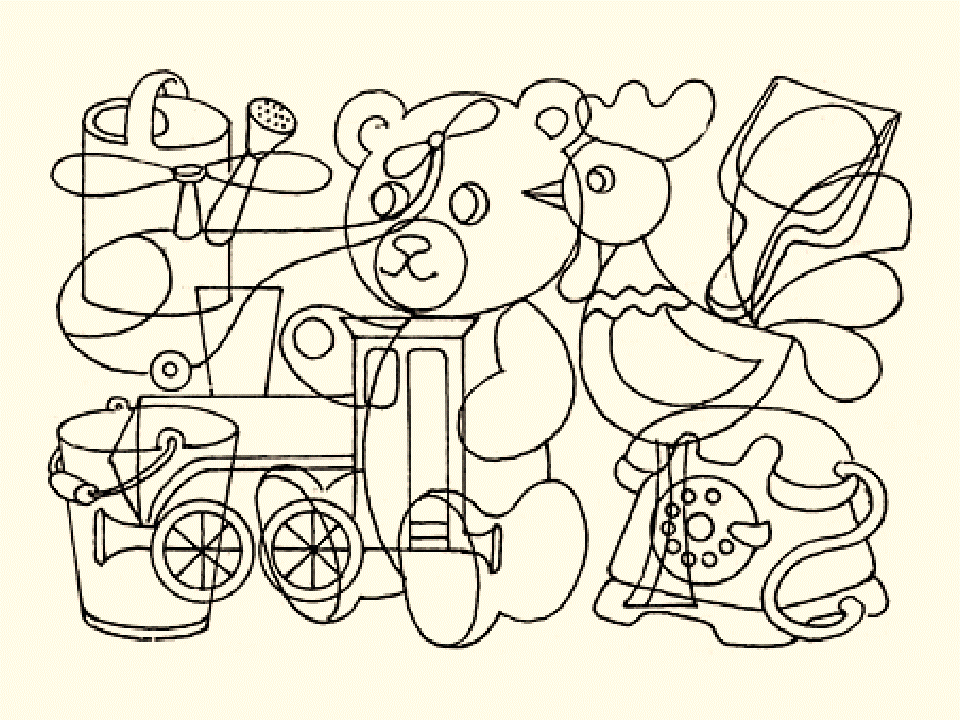 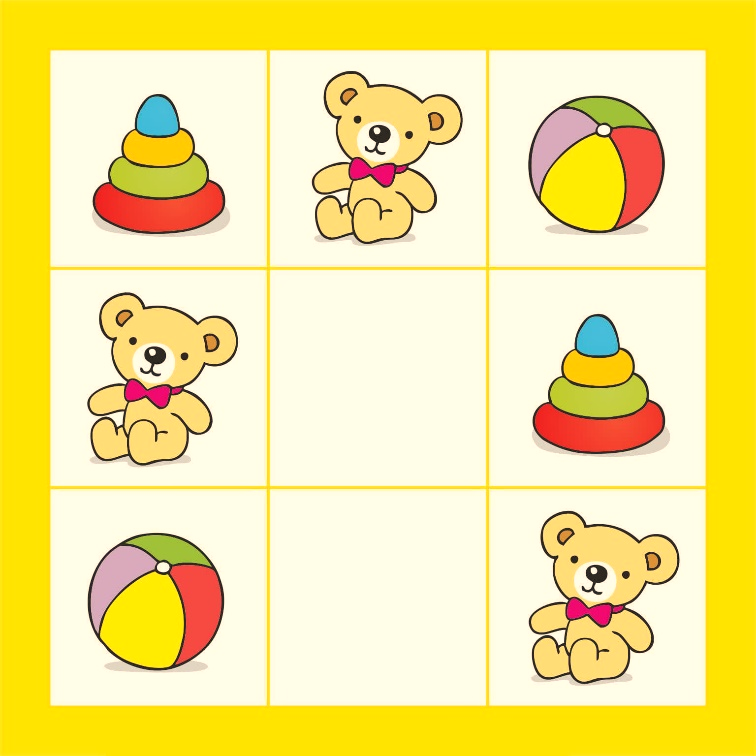 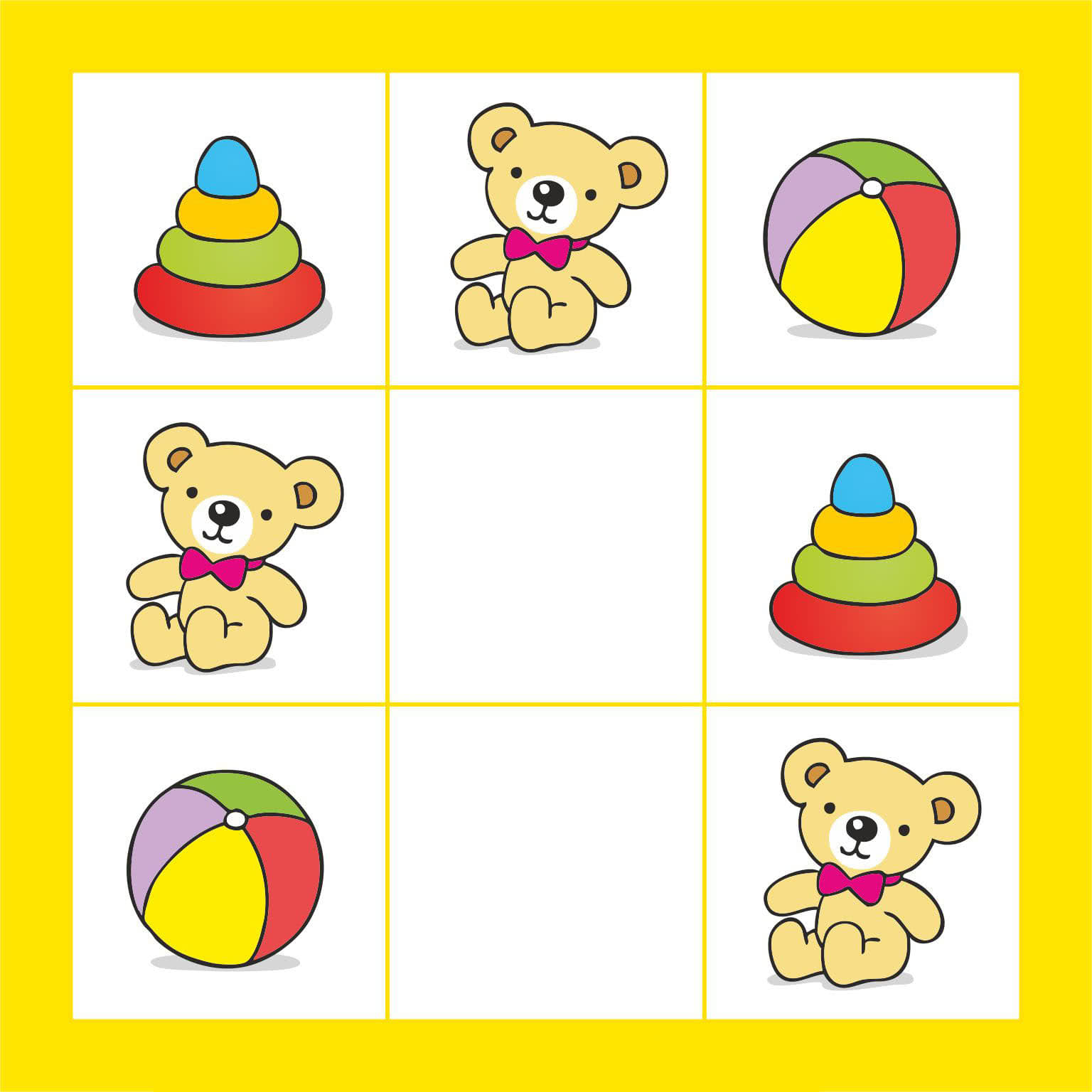 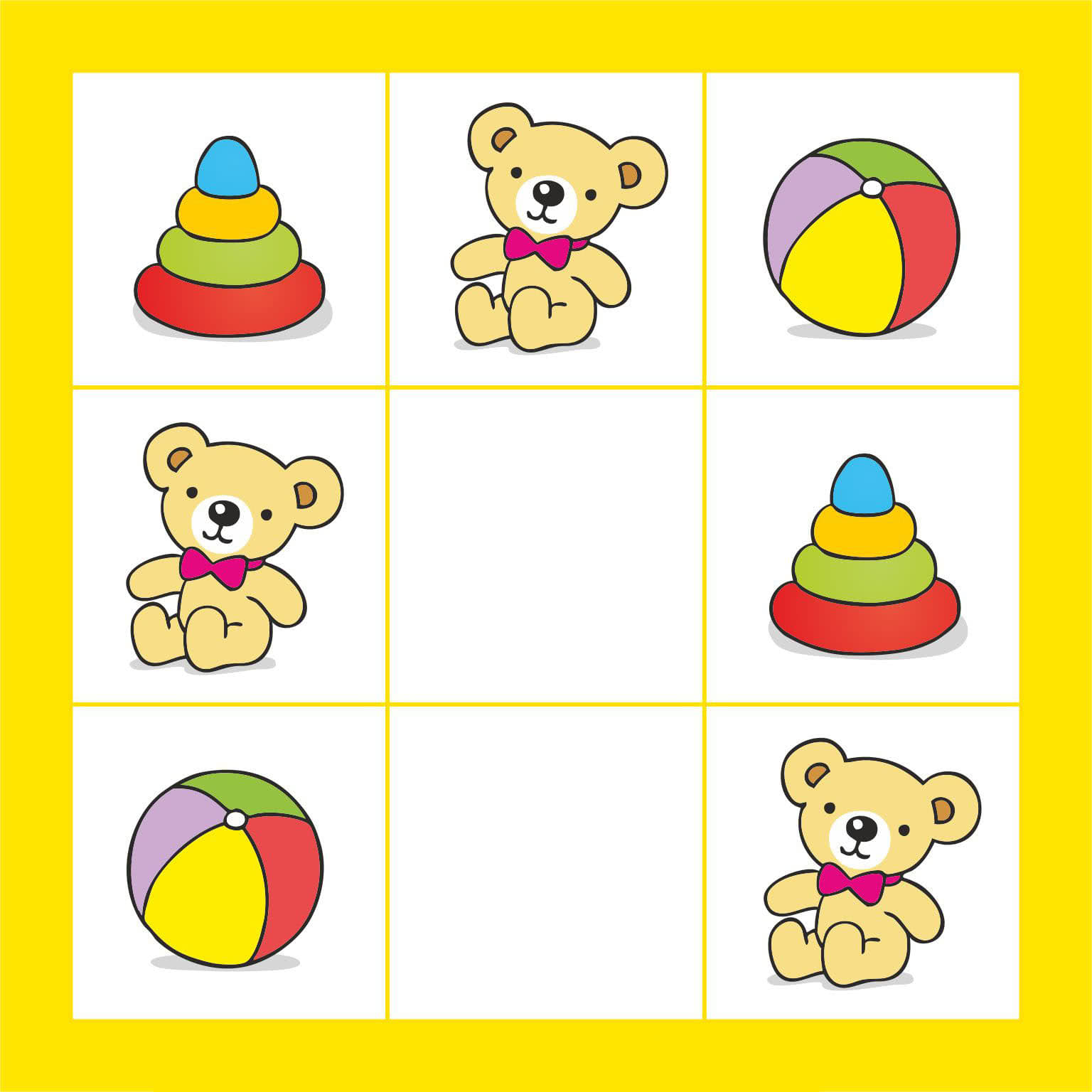 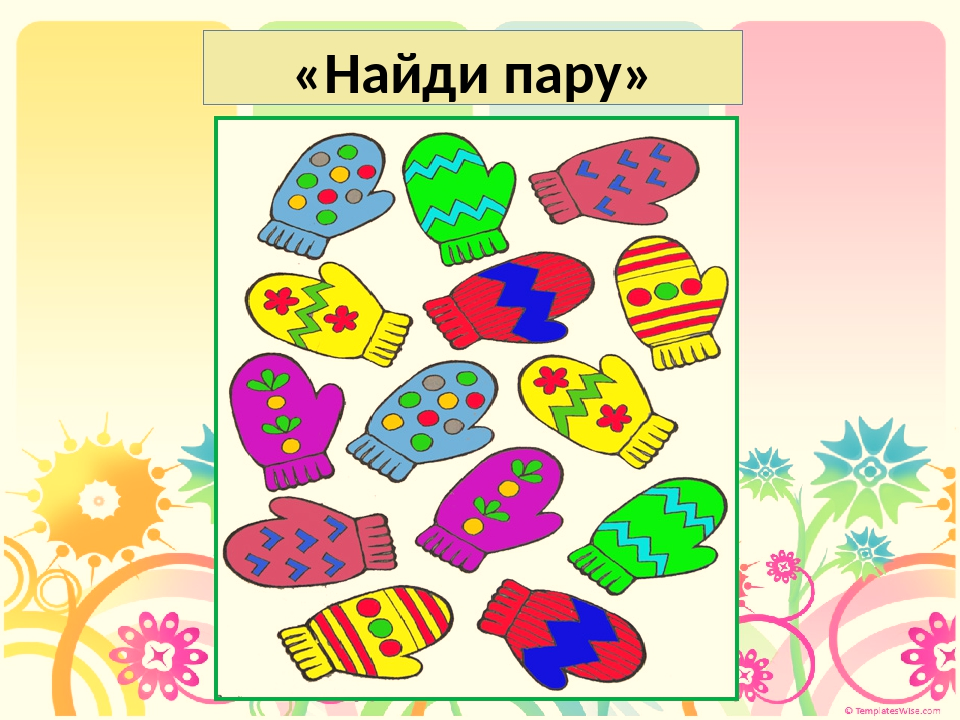 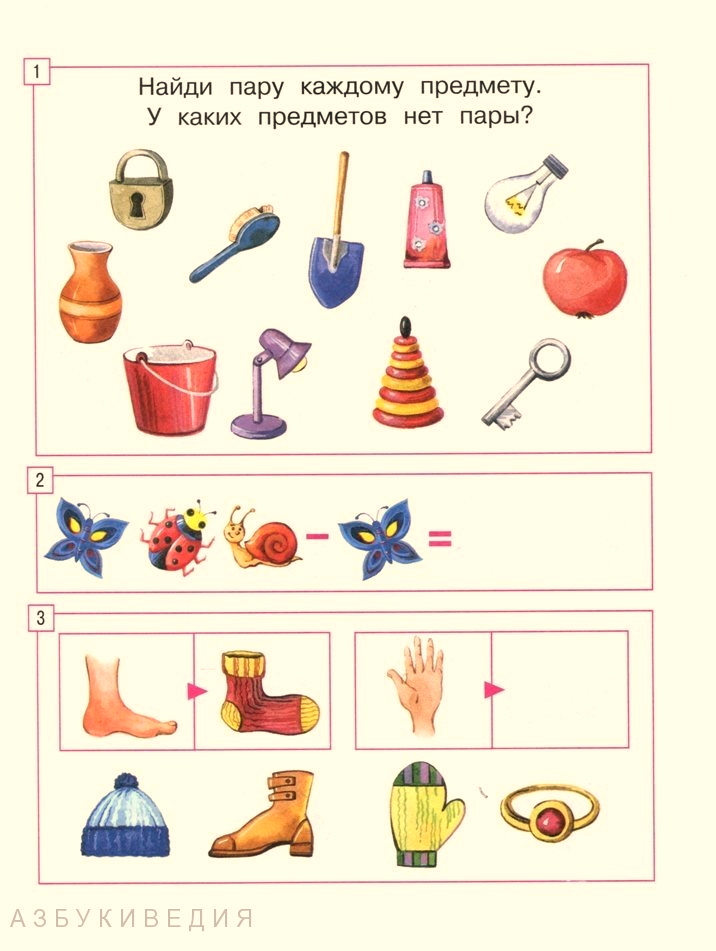 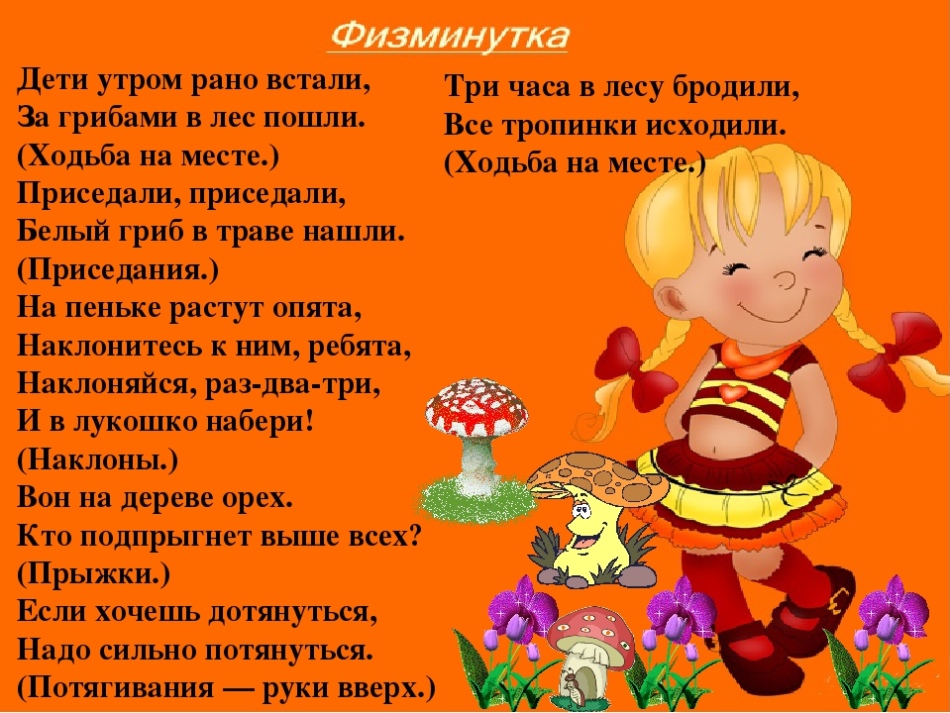 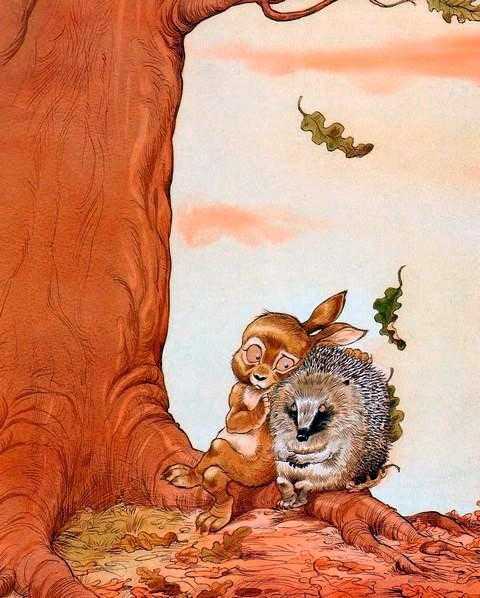 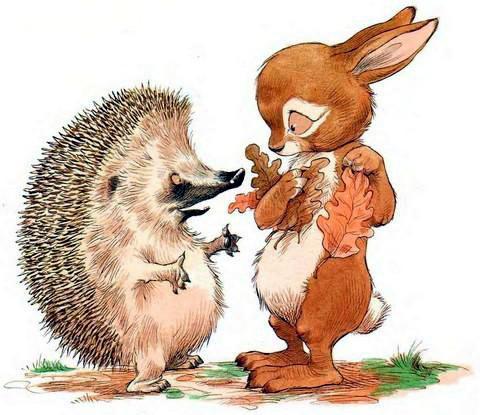 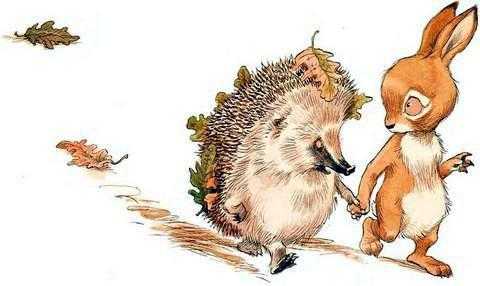 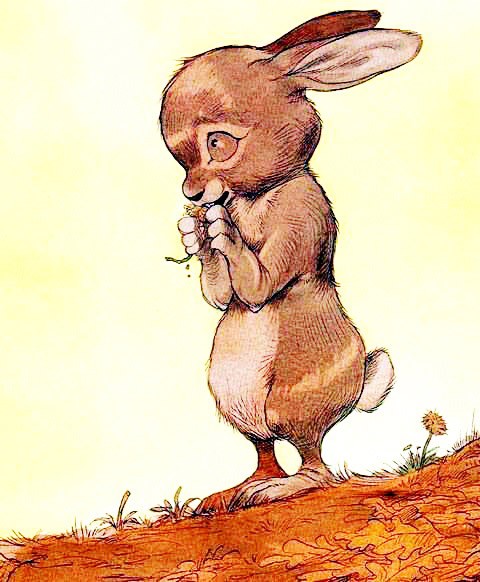 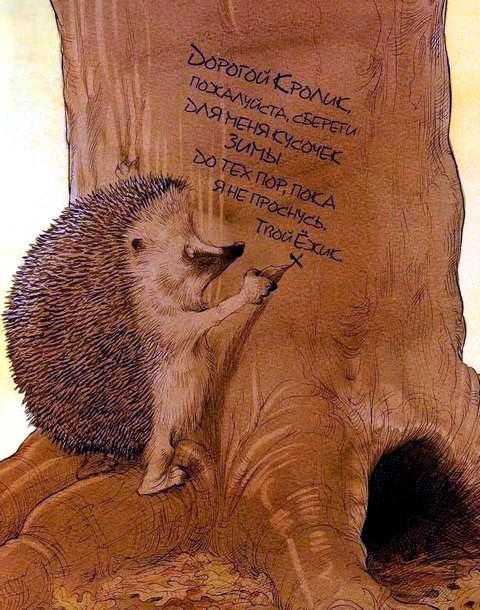 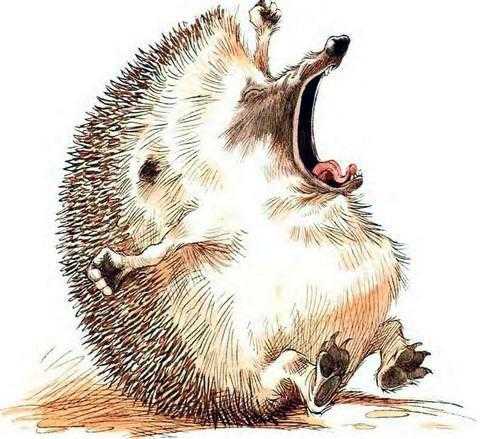 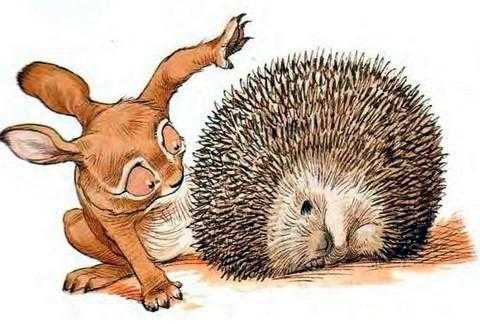 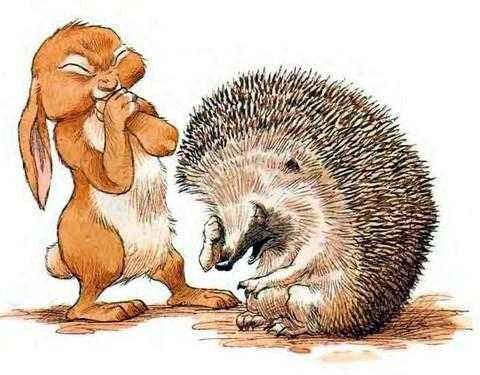 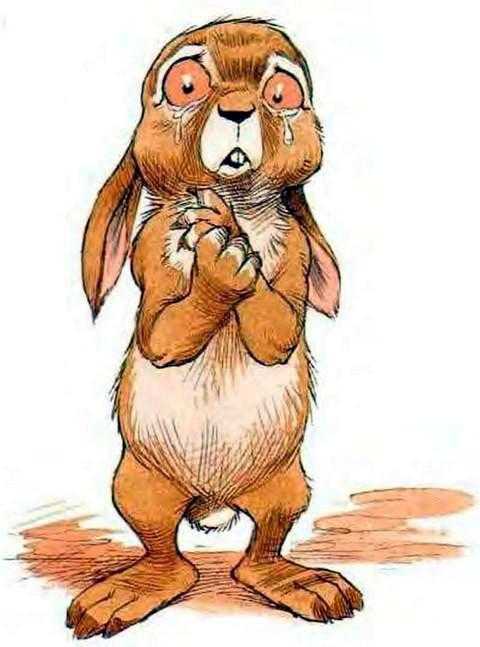 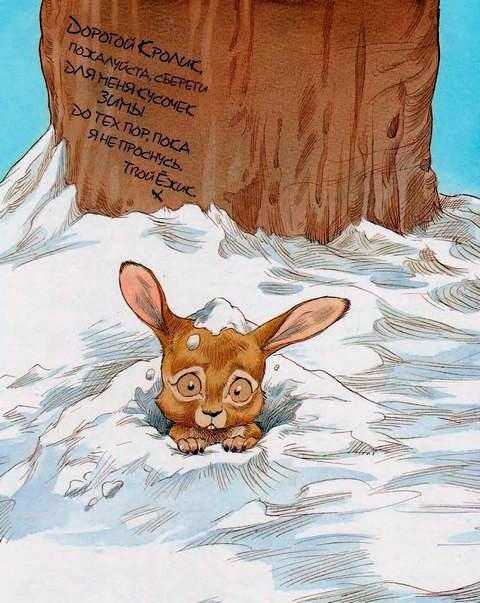 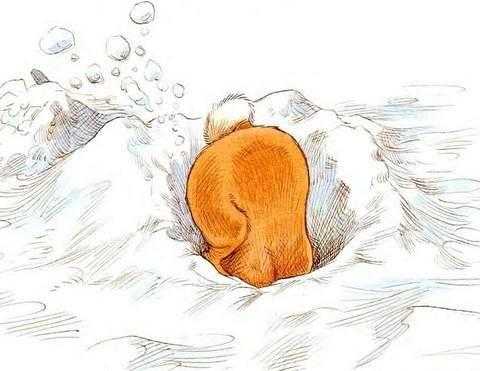 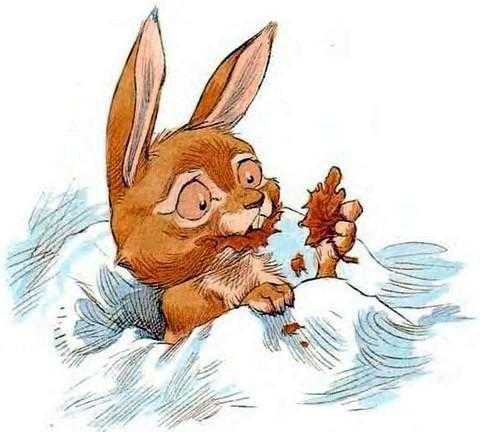 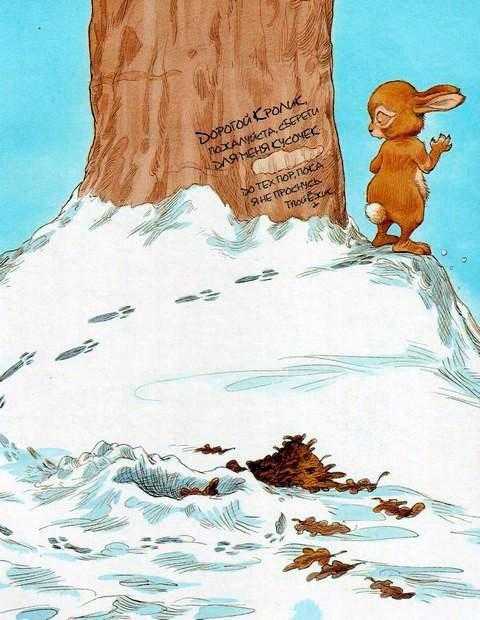 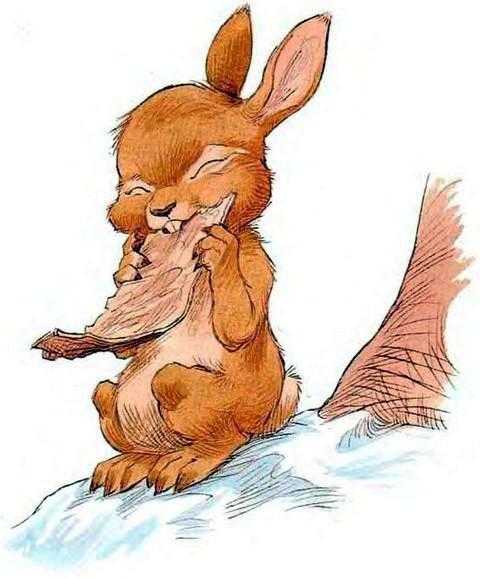 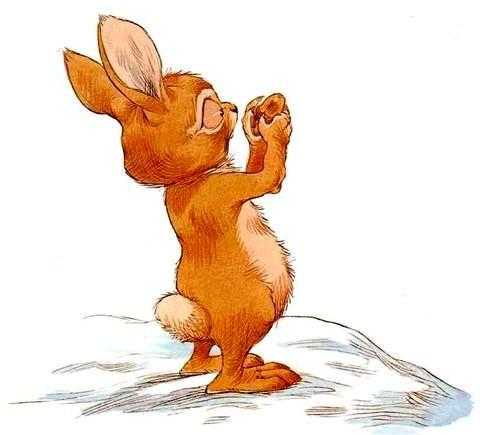 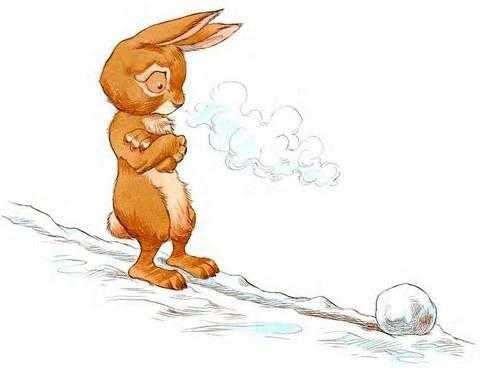 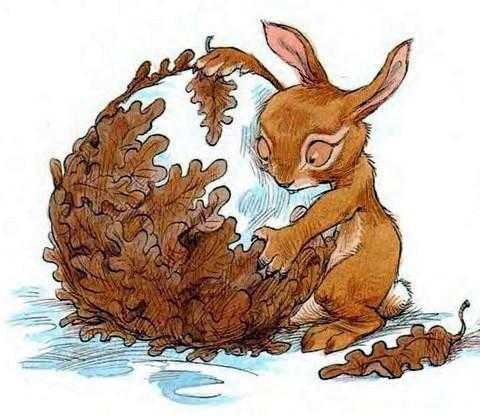 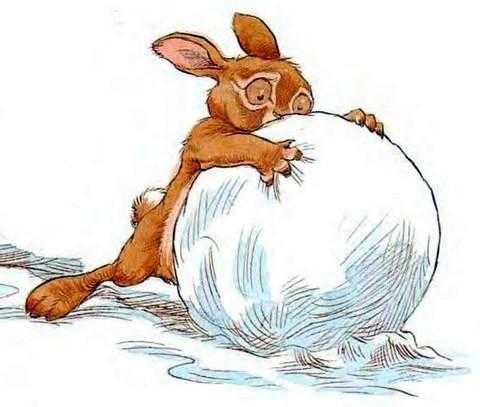 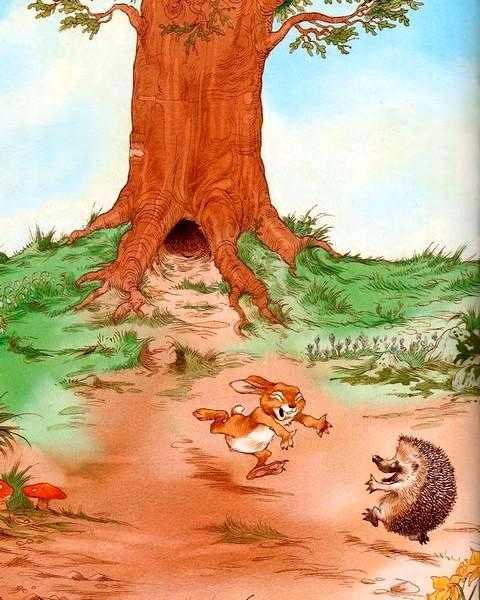 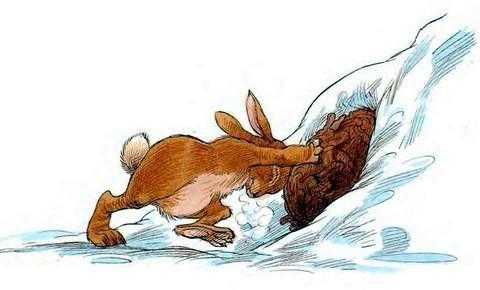 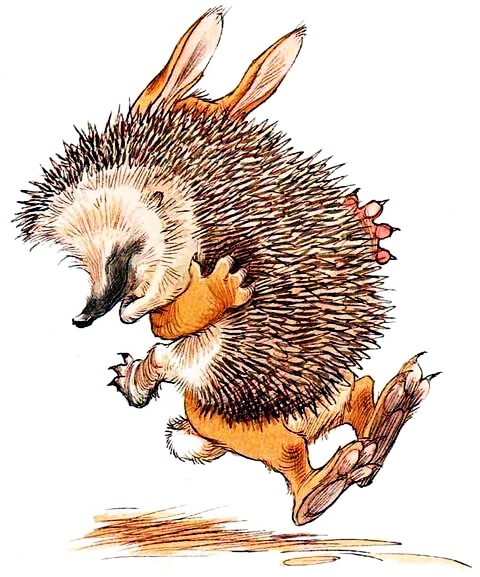 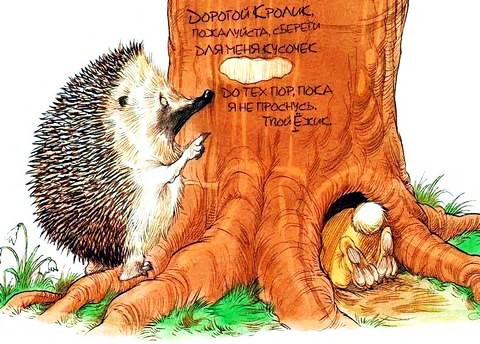 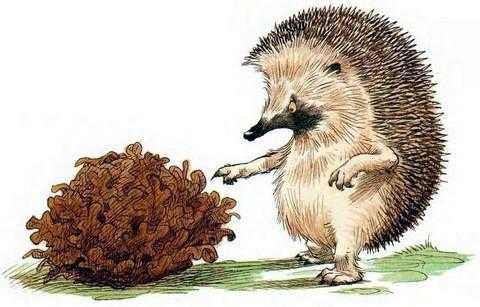 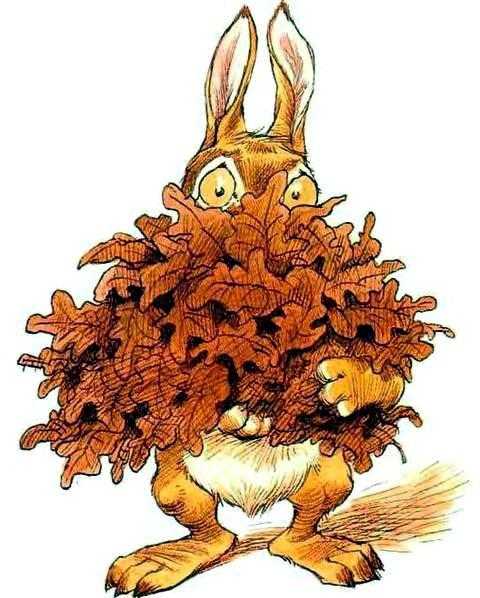 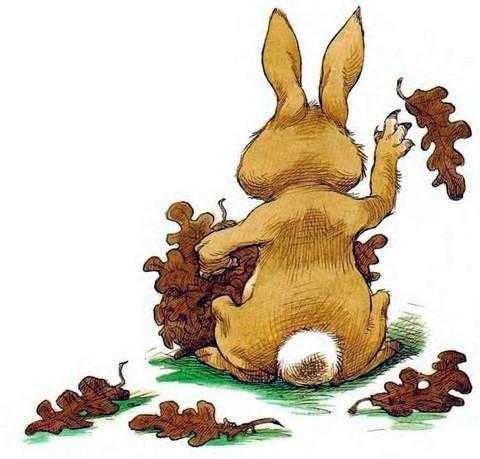 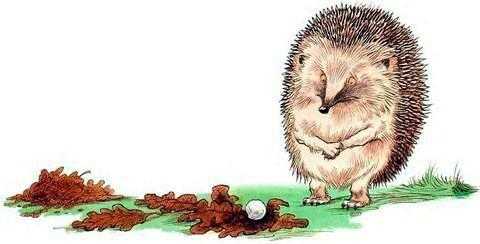 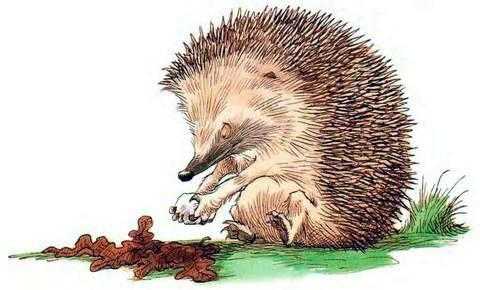 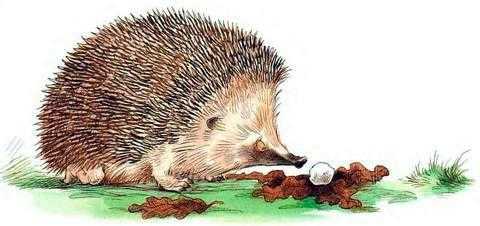 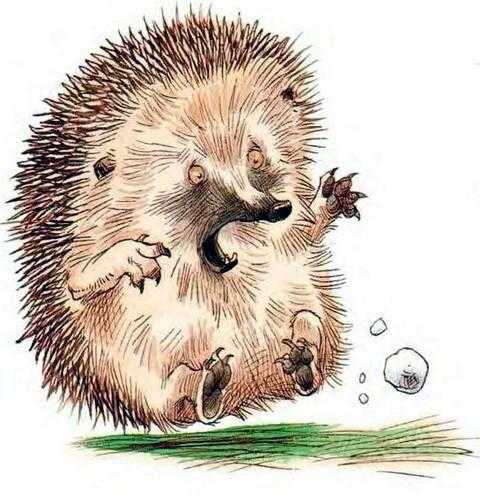 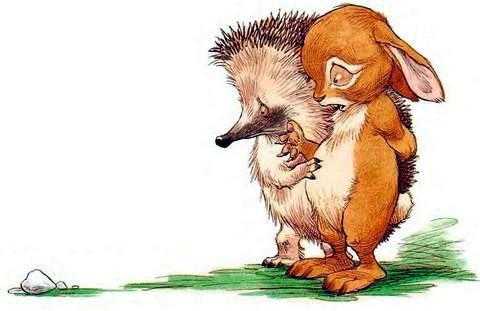 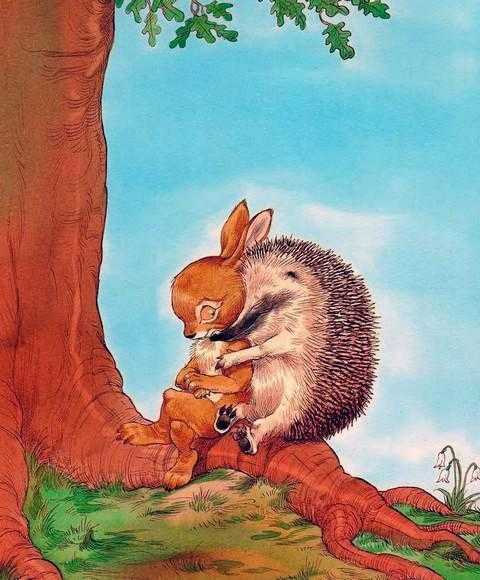 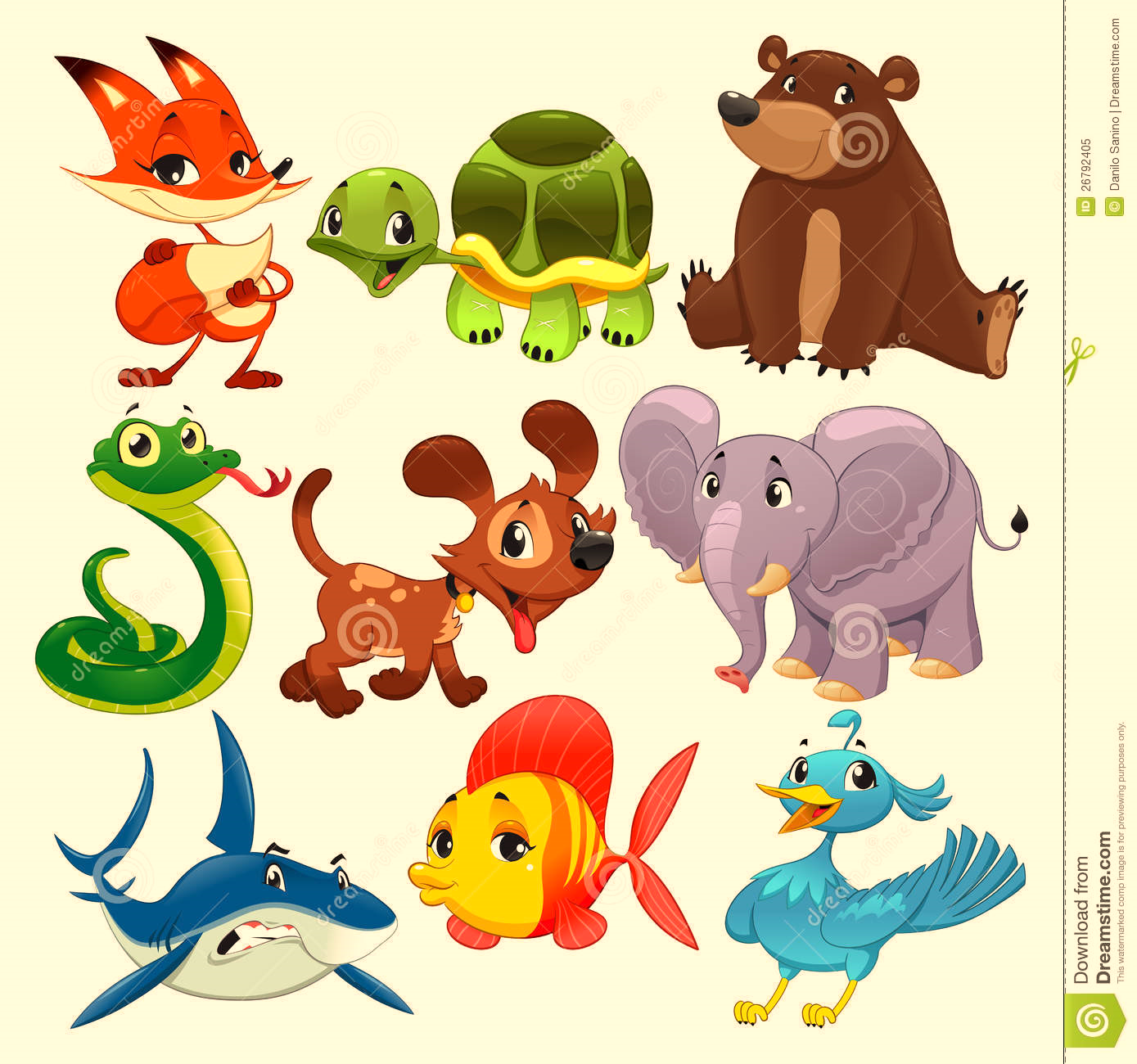 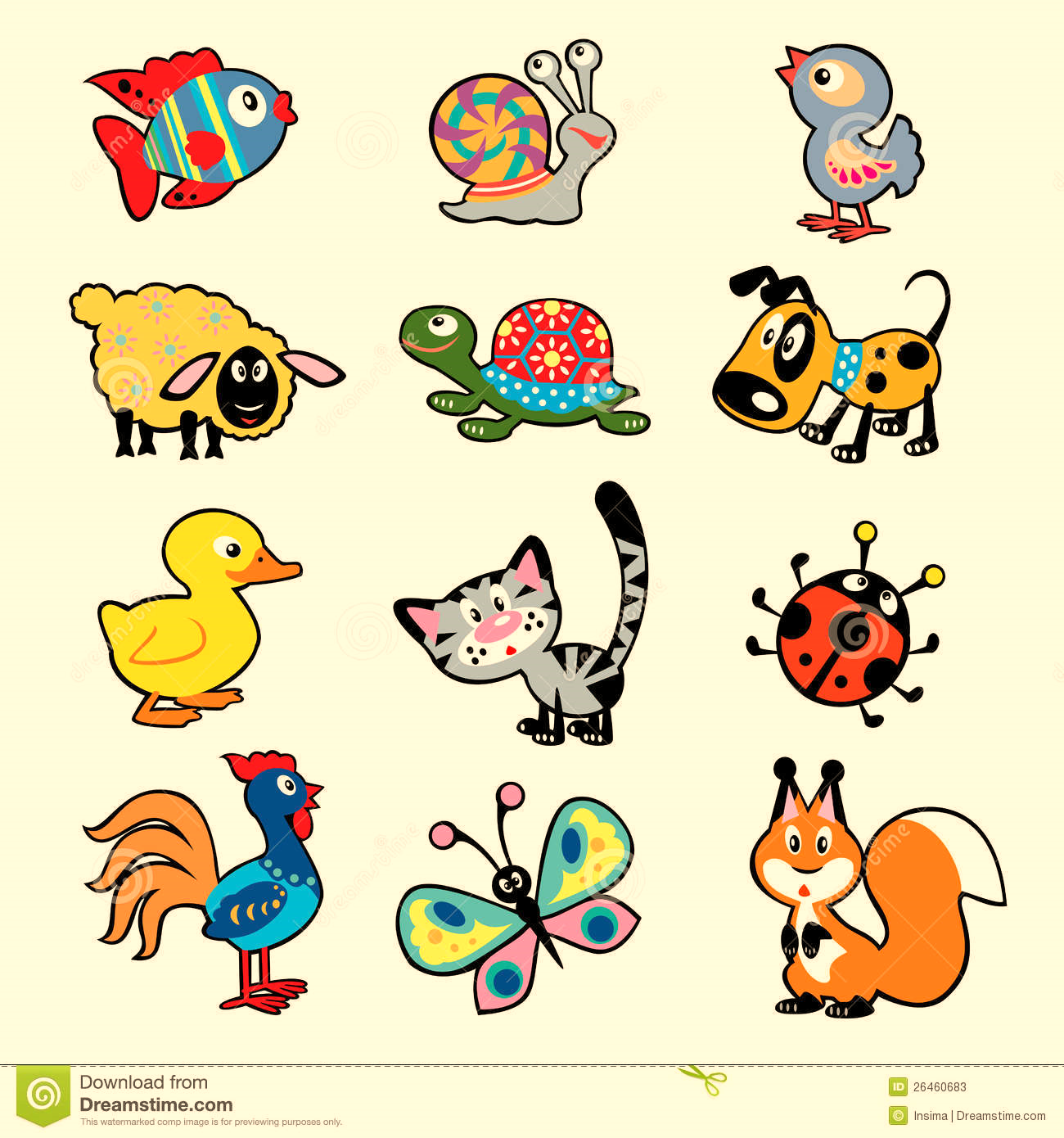